Global ecological problems of the Earth
The  main problems are:
Ozone layer  is a protecting layer of our planet. It protects us from UV and  other high radiation. But Ozone layer has holes.
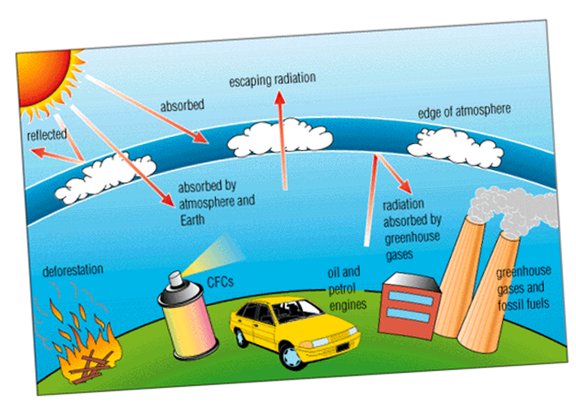 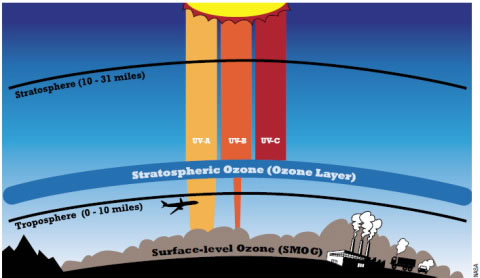 The planet  without ozone layer.
Global warming is sometimes referred as the greenhouse effect. It means that atmosphere becomes warmer.
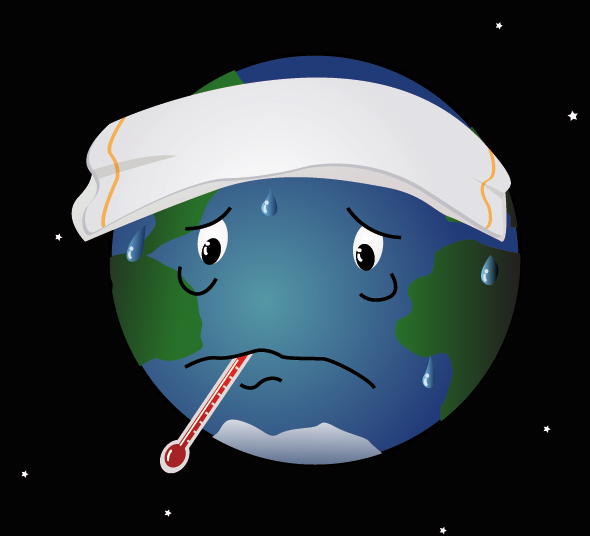 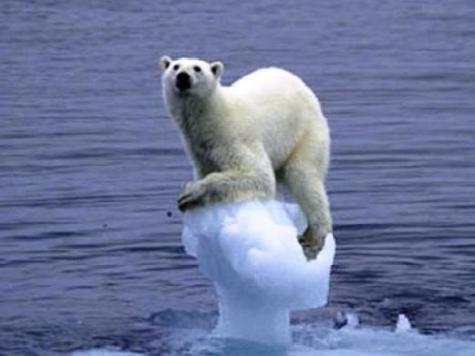 Water is necessary for our life. all organisms contain it, some drink it and some live in it.
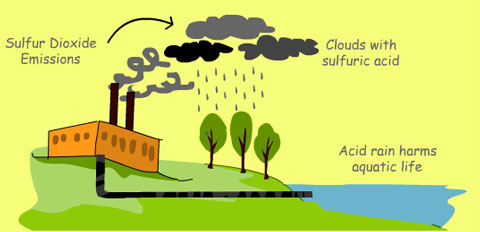 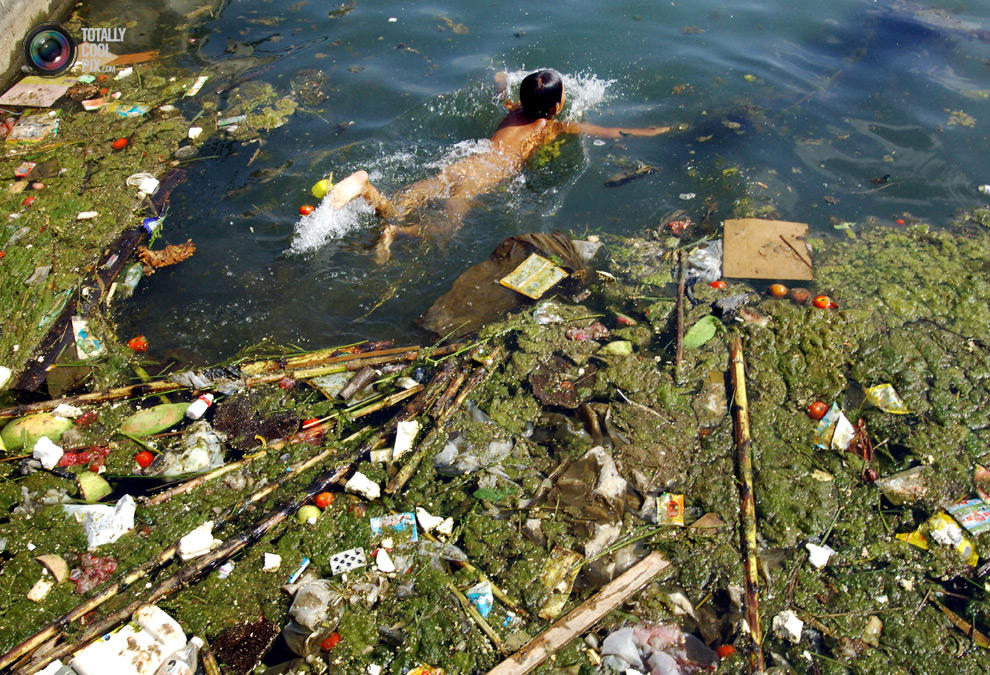 Air  is the most essential element for all living. but people play a big role on it`s polluting. Asthma, cancer, acid rains  are only a few causes of air pollution.
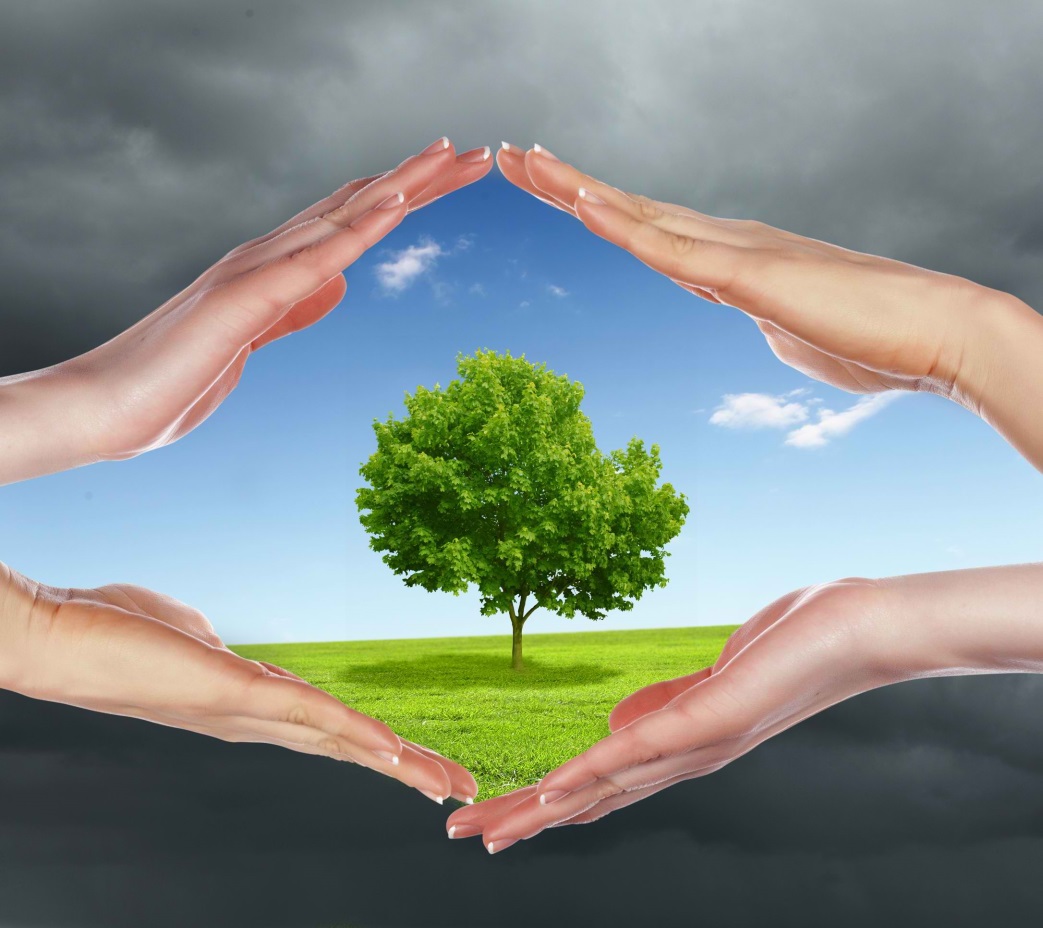 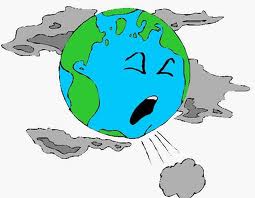 Land is our home. but our home is in a big trouble and needs “first aid”. The land is very dirty. it is full of litter.
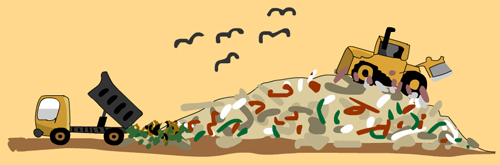 There are many different groups which try to find solutions to the problems of pollution at the national and international level.
Protect and save the nature!!!
Remember the three R`s: reduce, reuse, recycle!!!!
Put your litter in the bin!!!
Never cut down baby trees!!!
Don`t hurt animals!!!
Protect wildlife, plants and trees!!!
Feed birds in winter!!!
Plant trees and flowers!!!
Be a friend to the nature!!!